INFERMAL: Inferential Analysis of Maliciously Registered Domains
Samaneh Tajalizadehkhoob
Director of Security Research
Office of CTO (OCTO)
ICANN
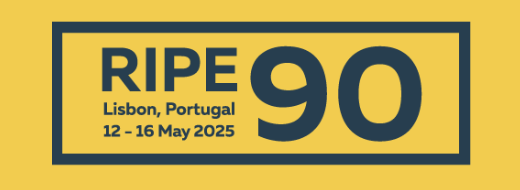 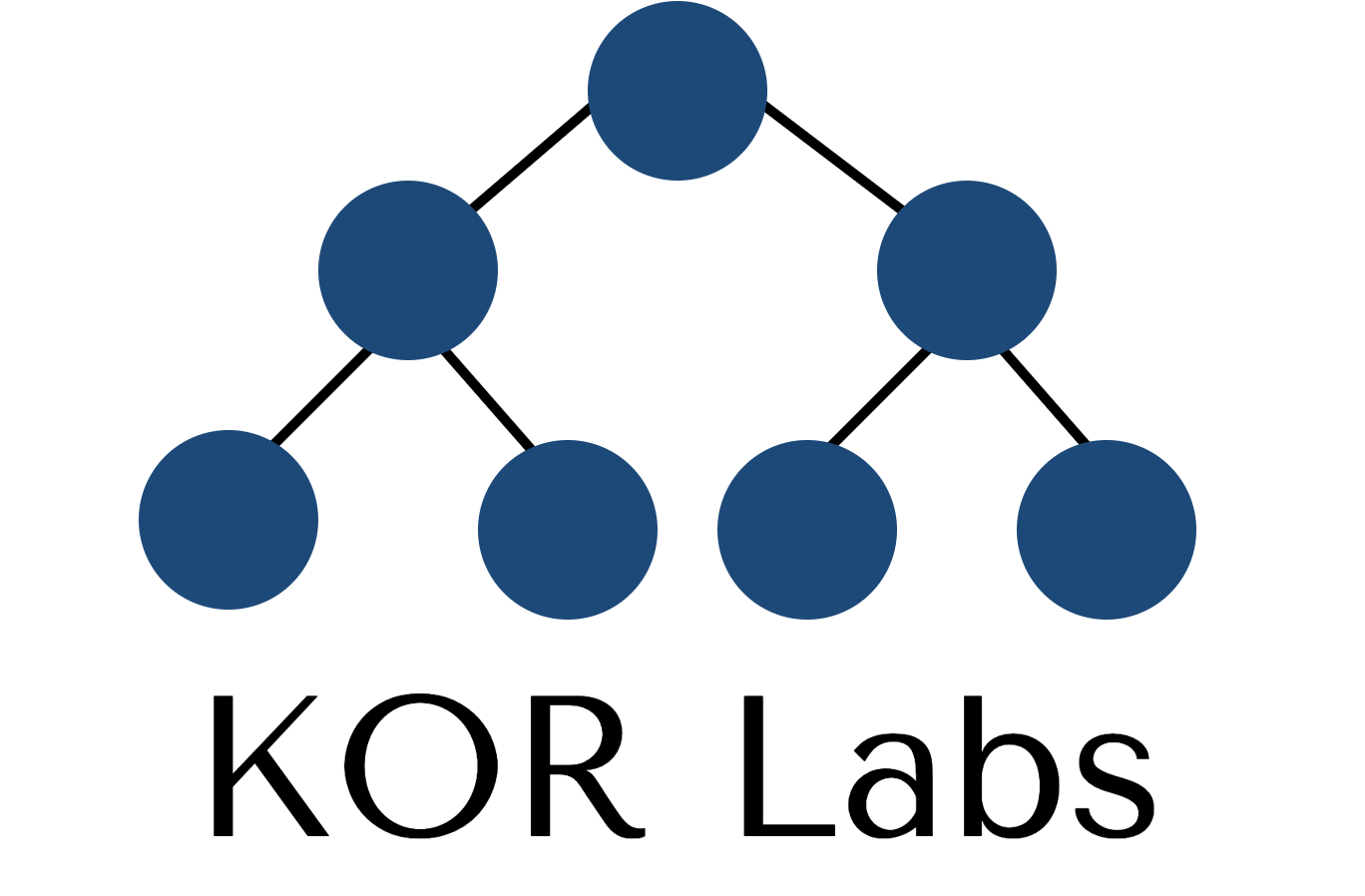 Exposing the Roots of DNS Abuse: A Data-Driven Analysis of Key Factors Behind Phishing Domain Registrations
Yevheniya Nosyk, Maciej Korczyński, Carlos Gañán, Sourena Maroofi, Jan Bayer, Zul Odgerel, Samaneh Tajalizadehkhoob, Andrzej DudaKOR Labs / Grenoble Alpes University
ICANN org

ACM CCS’25 - upcoming
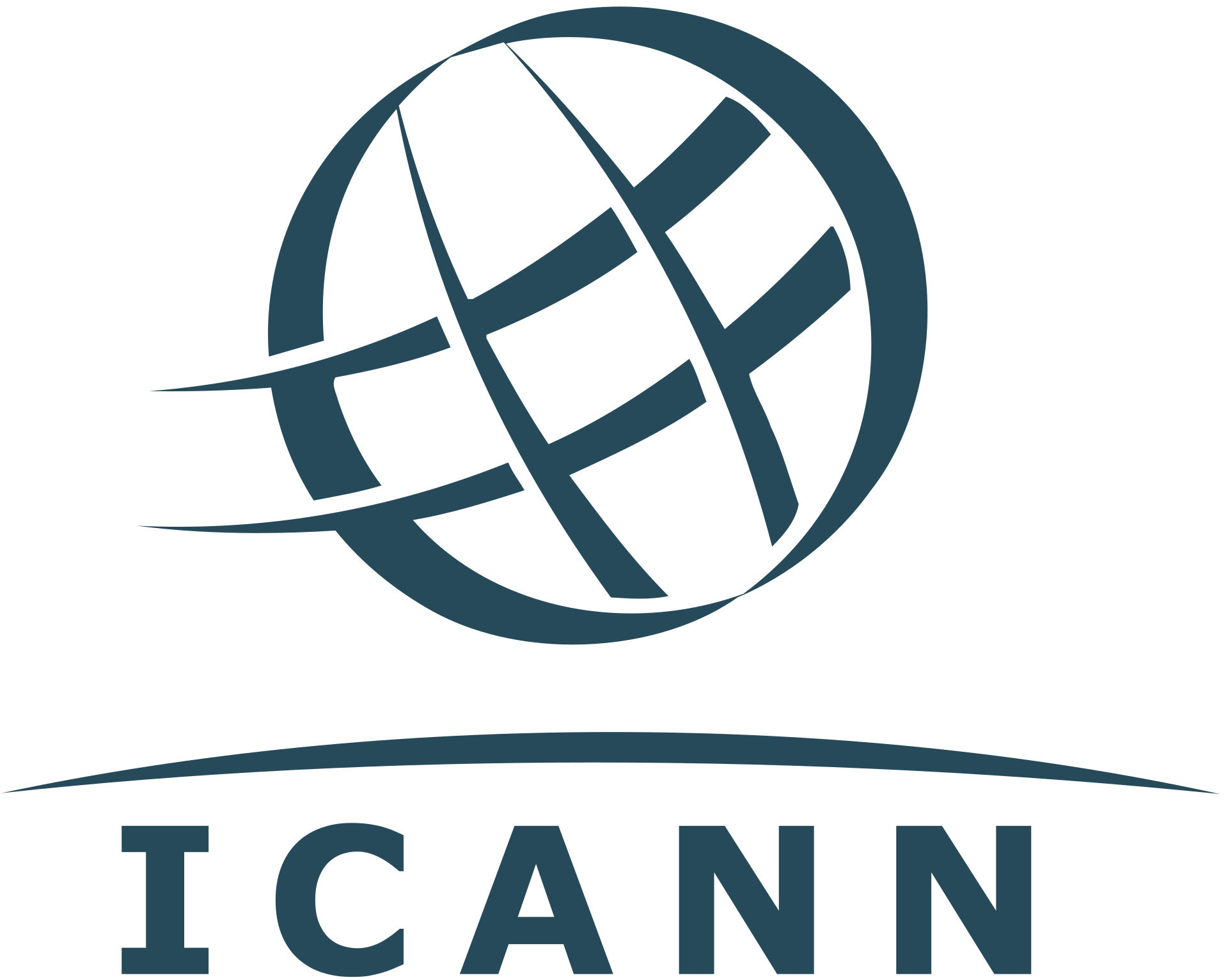 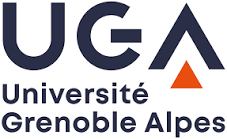 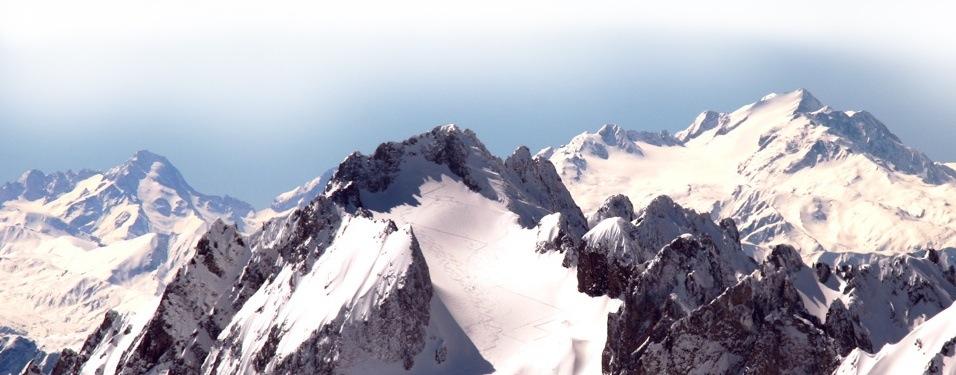 Motivation
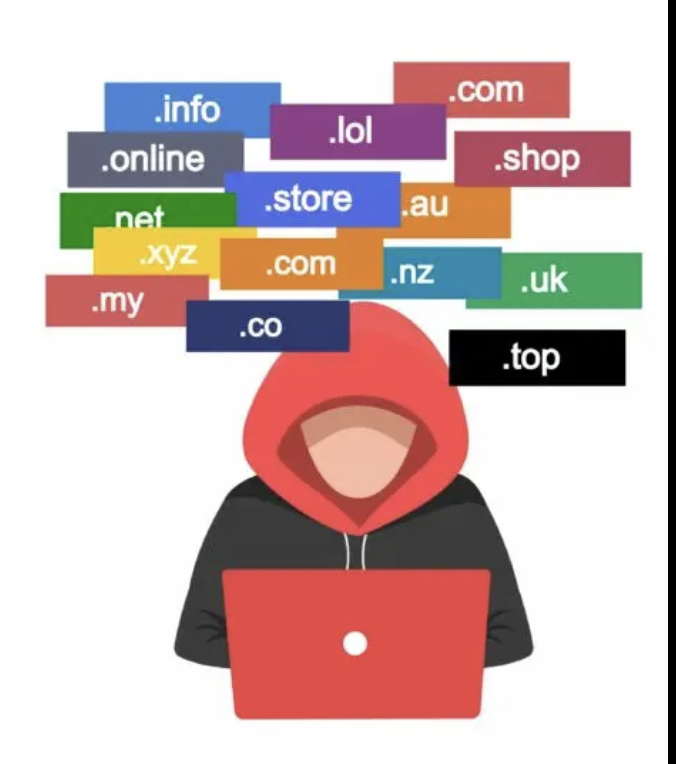 Cybercriminals exploit domains for: phishing, malware, spam, botnets

Constantly register new domains to fuel attacks

Prior studies show high abuse in specific registrars and TLDs

No comprehensive research on factors influencing malicious registrations
3
Goal
Investigate domain abuse from the attacker’s perspective
Identify factors driving malicious domain registrations
4
Approach – overview
Scope: Maliciously registered phishing domains

Features: 73 features encompassing three latent factors:
Registration attributes
Proactive verification
Reactive security practices

GLM regression analysis:
Relationship between features and the concentration of phishing domains at the registrar-TLD level
Features are favored by attackers alone or also by legitimate users
5
Datasets
Phishing: APWG, PhishTank, OpenPhish
Benign domain names: ICANN CZDS, Google CT logs, etc.
Features: 
TLD-List (e.g., domain registration costs, discounts, free features) *
Manually collected data (e.g., free API, API create user account, API register domain, restrictions)
Active measurements (uptimes)

Active WHOIS and DNS measurements
* https://tld-list.com/
6
Maliciously registered phishing and benign domains
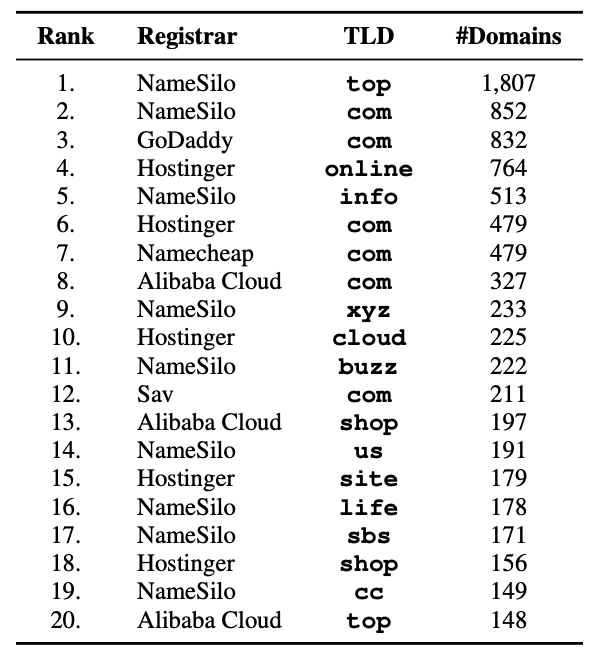 534 K bloclisted URLs (Aug 2023 – Jan 2024)
108 K domain names

Excluding domains of benign services
Active measurements (DNS, WHOIS) over one month to verify if the takedown occurred
28 K registered maliciously

Mapping between domains and daily-collected registration features
14 K maliciously registered (165 TLDs, 31 registrars)

Benign dataset of 15.4 K domains under 259 TLDs originating from 38 registrars
20 most frequently observed registrar/TLD pairs in our dataset of maliciously registered domain names
7
Selected features
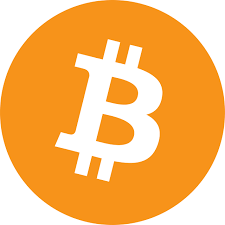 Registration attributes

Free API: the registrar APIs enable users to search, purchase, and manage domains 

Free bulk search: the capability to search domains in bulk

Available payment methods: 24 boolean features for 
	each payment method, including PayPal, Bitcoin, etc.

Retail pricing: domain name registration prices  

Discounts: deducting a fixed amount or % from the regular price

Pricing terms: might apply only to a limited number of domains or new customers

Free web hosting, free DNS, free email account: included for free in each domain registration
8
Selected features
Proactive verification

Operational validation of the registrant contact details: Test whether contact details (email/phone) are verified during account creation or before domain purchase.

Domain registration warnings and restrictions: three labels defined: 
 9e86e6d5d4c676441da (the first 20 characters of the MD5hash of “DNS abuse”), 
 office365-my-account 
 facebook-login-page
	
	For each registrar-TLD pair, we proceed to the payment prompt.

Registration restrictions: 14 boolean features, e.g., local presence required, ID required, professionals only
9
Selected features
Reactive security practices: malicious domain name uptimes (with and without notifications)

WHOIS/DNS measurements

5 minutes, 15 m, 30 m, 1 hour, 2 h, 3 h, 4 h, 5 h, 6 h, 12 h, 24 h, 36 h, and 48 h after blocklisting, and then every 12 hours

for a subset of maliciously registered domain names, notifications are sent to registrars
10
Descriptive Analysis of Features
Prices and discounts: Registration
Prices range from $0.78 to $69, with nearly 50% costing $2 or less
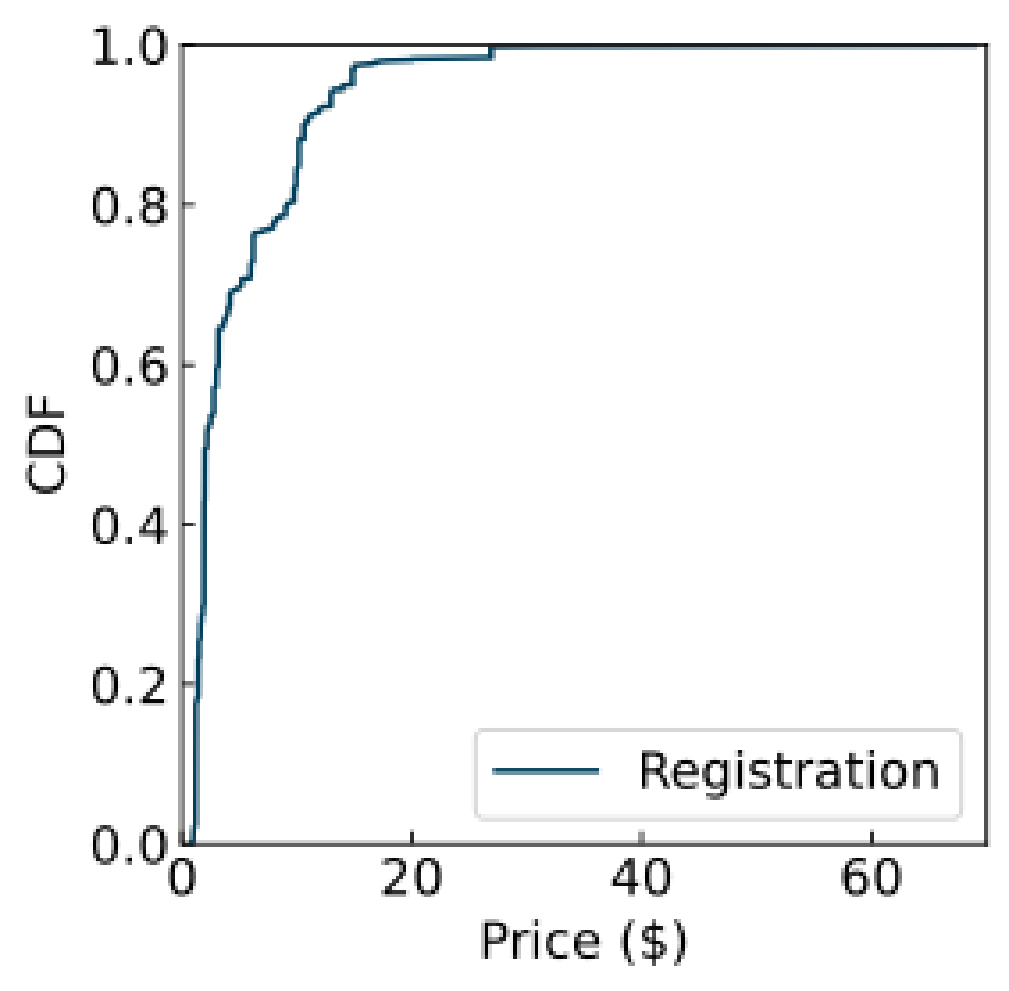 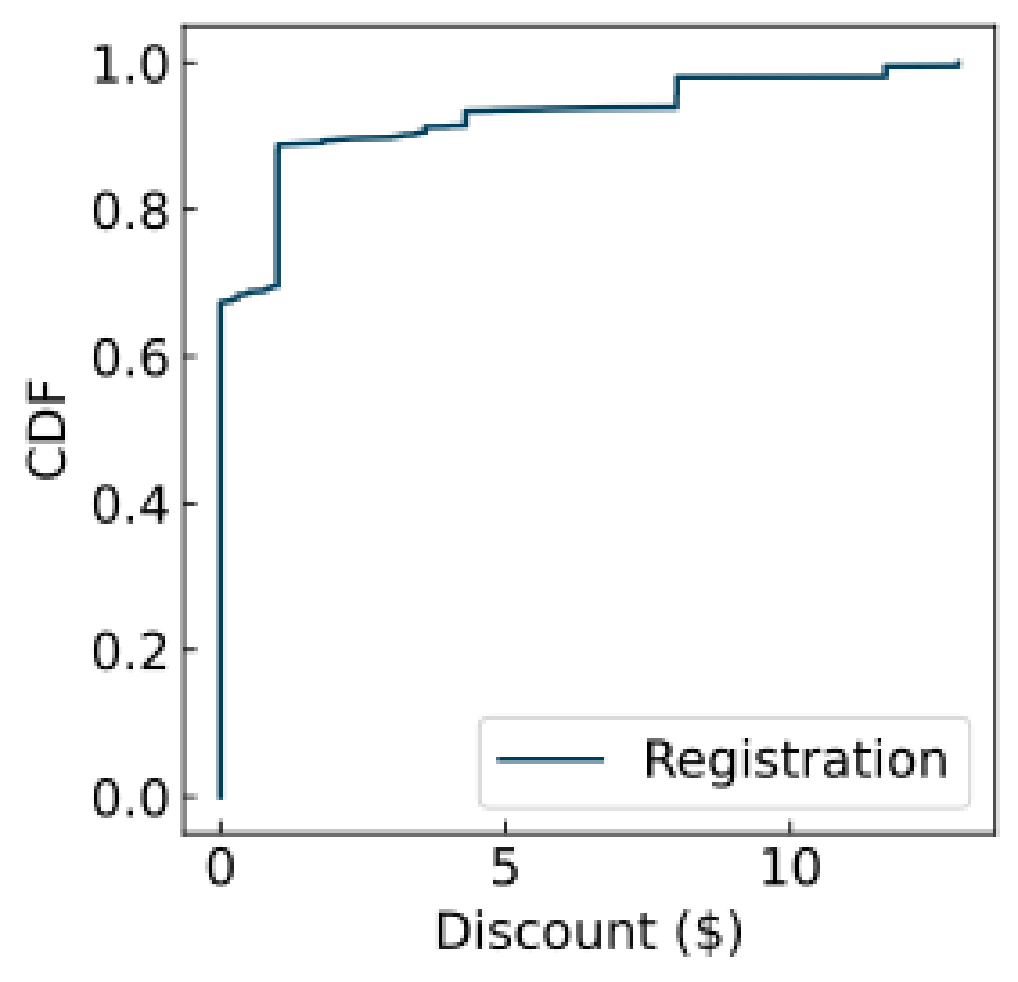 11
Descriptive Analysis of Features
Prices and discounts: Registration
Examples of expensive domains include usps.bar ($69), support-fb.sh ($59.99), and dhlcenter.net ($56)
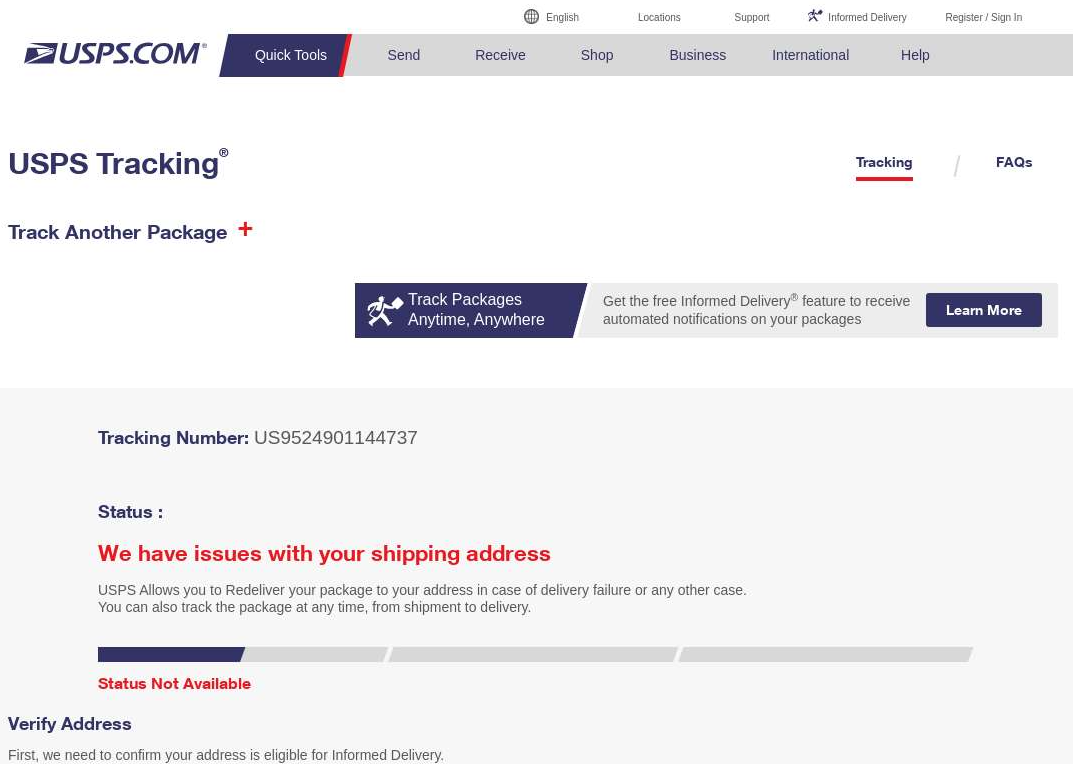 12
Descriptive Analysis of Features
Registration prices and discounts:
Registration prices may be subject to various terms (e.g., 4,423, reduced registration prices were valid for one domain), discounts to new customers only
13
Descriptive Analysis of Features
Free features
A free API is offered by 16 of the 31 registrars we examined
Four registrars permit the automated account creation (e.g., as a subaccount under an existing API user)
18 registrars offer a “bulk search” to check availability and prices for 20 to 10 K+
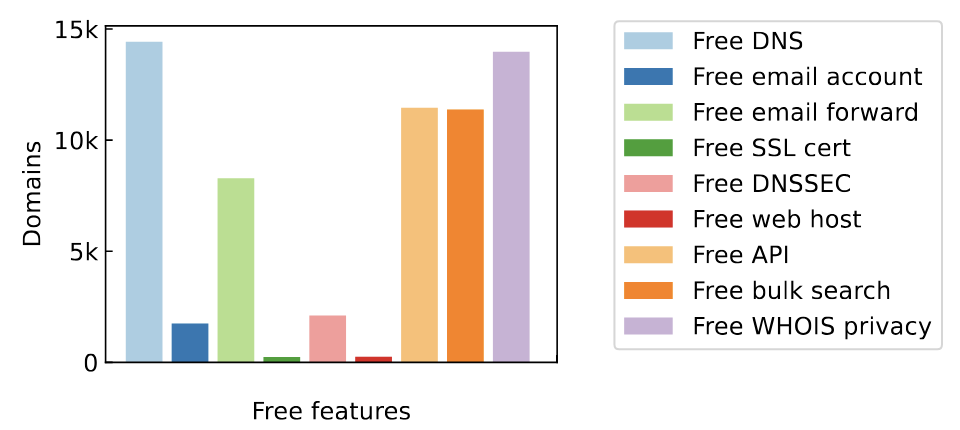 14
Descriptive Analysis of Features
Payment methods
13 are supported by the 31 analyzed registrars. Bitcoin supported in more than two-thirds of cases. 
Domain Name Registrant Data
Phone verification is rare: 23 registrars check syntax, and only 6 validate operationally
Prevention of Trademark Infringement
Two registrars blocked trademarked domains from being added to the cart
15
Descriptive Analysis of Features
Malicious Domain Uptimes
Similar results at the domain and registrar levels
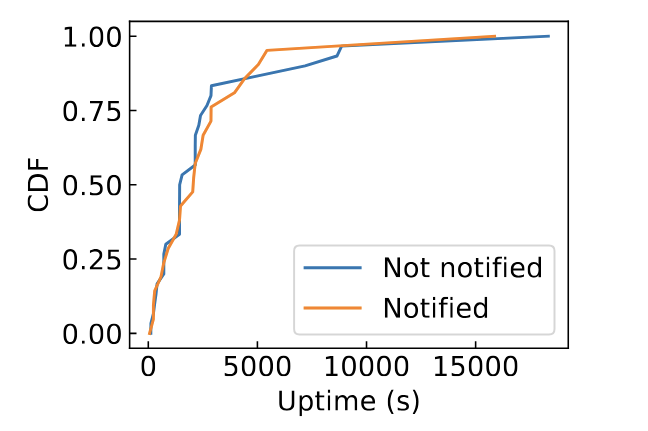 CDF of uptimes for notified and not notified registrars
16
Driving Factors of Domain Abuse
Model 1: Relationship between features and the concentration of phishing domains at the registrar-TLD level
Economic Incentives
Discounts:  Attaches are more price sensitive, Mean price of benign domains ($8.62) is higher compared to $4.71 of malicious ones
17
What about Benign Domains?
Role of Free Services
Model 1: Relationship between features and the concentration of phishing domains at the registrar-TLD level
Account creation and Management
19
Role of Free Services
these bundled features are attractive to both malicious and legitimate users.
20
Proactive Upfront Checks
Stringent registration restrictions (e.g., local presence, ID required, content restrictions, etc.) 62 less abuse, while  legitimate registrants, faced with a more rigorous process, are less likely to choose less restrictive registrars.
21
Discussion and Considerations
Key factors driving malicious domain registrations from the attacker’s perspective.


Results should be interpreted with caution and may or may not be generalized into actions by registrars or TLDs.

Some factors are combined and involve a variety of features.

401%? Come from a statistical model that looks at many factors at once. That 401% figure doesn't exist in isolation; it reflects the impact of offering an API while holding all the other factors in the model constant. If you added or removed other factors from the model, the number would change.
22
Discussion and Considerations
Variables that are used in this study are combined: registration restrictions or the consolidation of payment methods into three categories—cryptocurrency, bank transfer, and digital wallets.

Consider the economic implications, the impact on legitimate users, and the likely response of attackers to adjustments, the result of partial/full implementation.
23
Contact information
Yevheniya Nosyk, Maciej Korczyński, Sourena Maroofi, Jan Bayer, Zul Odgerel, Andrzej Duda (KOR Labs / Grenoble Alpes Univ.)

Project website: https://infermal.korlabs.io/

Maciej Korczyński
KOR Labs
maciej.korczynski@korlabs.io 

Samaneh Tajalizadehkhoob
ICANN OCTO
samaneh.tajali@icann.org
24
Questions
Thank you!
25